ROK DLA NIEPODLEGŁEJ
SZKOŁA PODSTAWOWA IM. GEN. JÓZEFA BEMA W BEMOWIE PISKIM
2017 – 2018
ROK DLA NIEPODLEGŁEJ
Działania zrealizowane w związku z obchodami Roku Dla Niepodległej


ODDZIAŁY PREZDSZKOLNE I KLASY I – VII
78 ROCZNICA WYBUCHU II WOJNY ŚWIATOWEJ
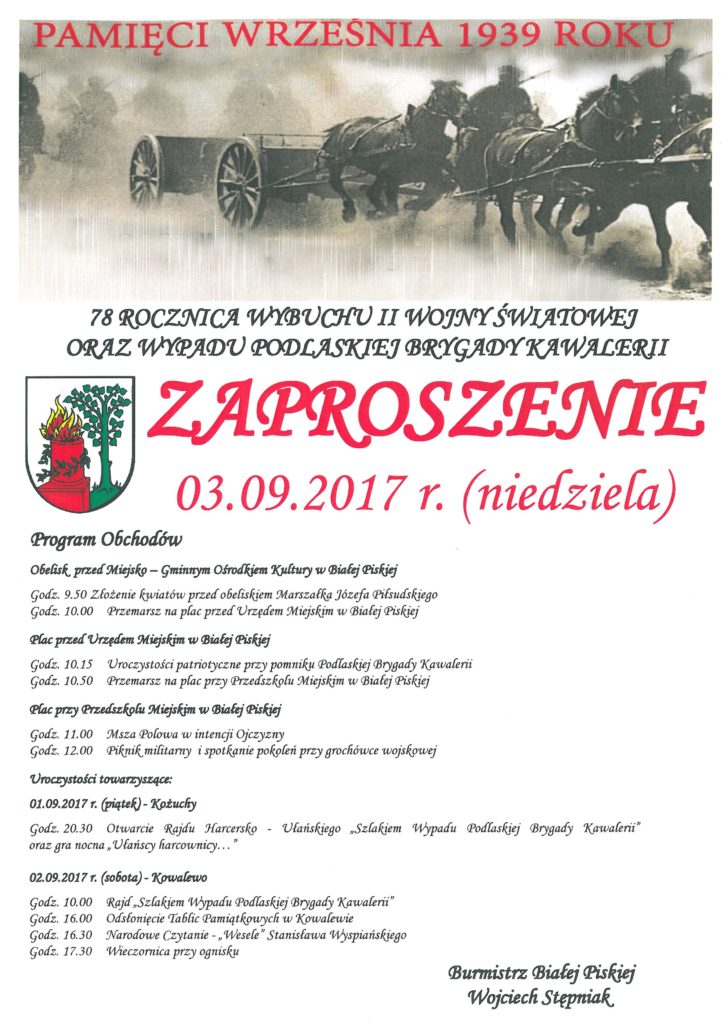 3 września 2017 roku delegacja z naszej szkoły wzięła udział                     w uroczystościach upamiętniających 78 rocznicę wybuchu               II wojny światowej              w Białej Piskiej pod Pomnikiem Poległych Żołnierzy Podlaskiej Brygady Kawalerii.
POGADANKI NA TEMAT WYBUCHU II WOJNY  ŚWIATOWEJ
We wrześniu na zajęciach                          z wychowawcą                i lekcjach historii odbyły się pogadanki na temat wybuchu       II wojny światowej.
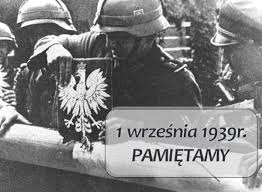 ŚWIĘTO JEDNOSTKI WOJSKOWEJ
8 września 2017 roku delegacja naszej szkoły wzięła udział w uroczystościach związanych ze Świętem Jednostki Wojskowej  w Ośrodku Szkolenia Poligonowego Wojsk Lądowych Orzysz w Bemowie Piskim.
OBCHODY DNIA SYBIRAKA
22 września 2017 roku delegacja Szkoły Podstawowej im. gen. Józefa Bema                  w Bemowie Piskim wzięła udział                 w uroczystościach upamiętniających 78 rocznicę sowieckiej agresji na Polskę.
UDZIAŁ W AKCJI SPOŁECZNO – UŻYTECZNEJ „SPRZĄTANIE ŚWIATA”
25 września 2017 roku uczniowie naszej szkoły włączyli się do ogólnopolskiej akcji społeczno – użytecznej „Sprzątanie Świata 2017” - ph. "Nie ma śmieci - są surowce".
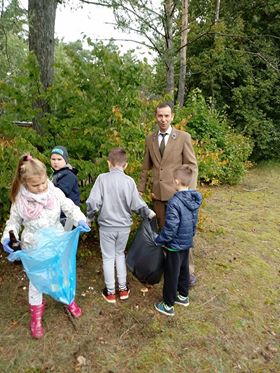 STROFY O OJCZYŹNIE
8 listopada 2017 r.                w Miejsko - Gminnym Ośrodku Kultury w Białej Piskiej odbył się XVI konkurs recytatorski „Strofy o Ojczyźnie”,            w którym wzięli udział uczniowie naszej szkoły. Głównym celem konkursu było kształtowanie postaw patriotycznych  oraz upamiętnianie historycznych wydarzeń naszej Ojczyzny.
OBCHODY 99-LECIA NIEPODLEGŁEJ POLSKI
Delegacja z naszej szkoły wzięła udział      w obchodach 99 – lecia Niepodległej Polski       w Białej Piskiej.
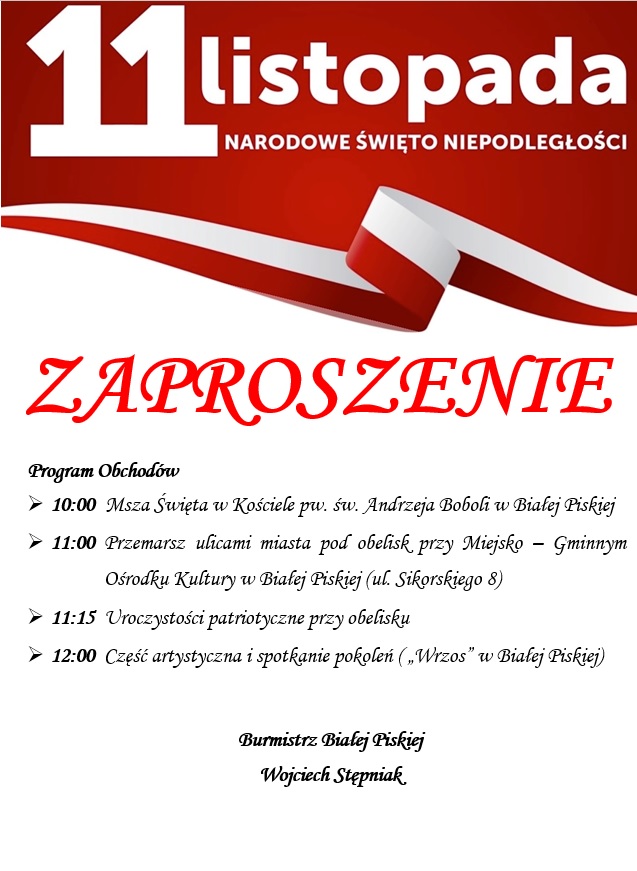 KONKURS "JESTEM POLAKIEM"
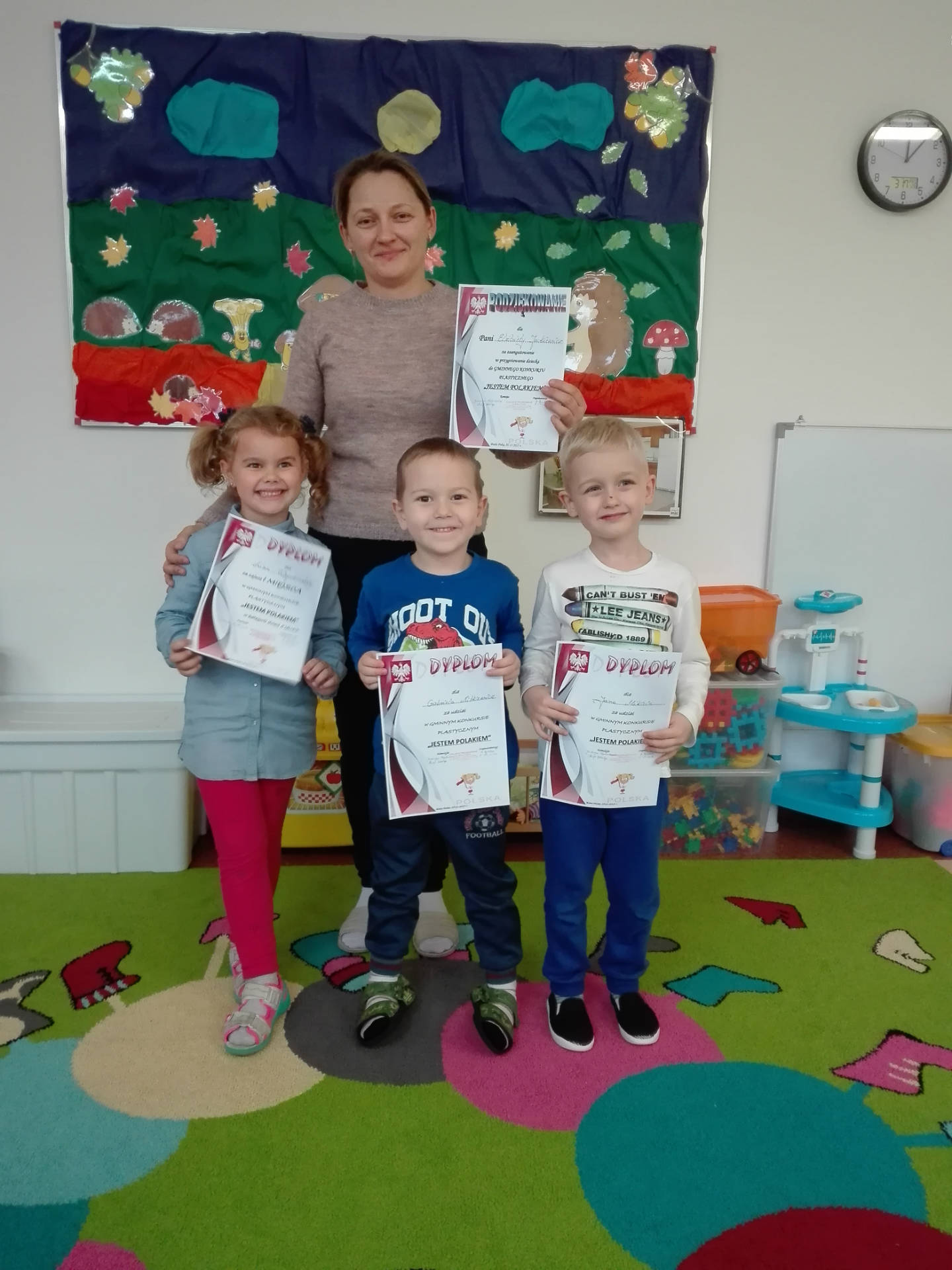 15 listopada 2017 roku w naszej szkole odbyło się uroczyste wręczenie dyplomów i nagród rzeczowych dla dzieci 5,6 - letnich za udział w gminnym konkursie plastycznym "Jestem Polakiem" zorganizowanym przez Miejskie Przedszkole w Białej Piskiej. Celem konkursu było przedstawienie w sposób twórczy poczucia przynależności narodowej.
        W kategorii 5 lat:
        I m - Liwia Wysokińska
        Wyróżnienia: Jan Mikicin, Gabriel   Nitkiewicz
        W kategorii 6 lat:
        I m - Pola Bogdan, Dominika Tyl
        Wyróżnienia: Stanisław Sztachelek, Jan Sztachelek, Maja Gutowska, Dominika Łada, Julia Śledziewska - Orlik, Igor Kurzątkowski
AKADEMIA Z OKAZJI 99 - LECIA ODZYSKANIA NIEPODLEGŁOŚCI
14 listopada 2017 roku             w naszej szkole odbyła się akademia z okazji Narodowego Święta Niepodległości, którą przygotowali uczniowie klas V i VII pod kierunkiem pani M. Zawadzkiej. Wspaniała dekoracja i oprawa muzyczna przybliżyły wszystkim historyczny zarys dziejów od rozbiorów i okresu niewoli Polski, aż do końca I wojny światowej, kiedy to Polska odzyskała niepodległość.
WYKONANIE KOTYLIONÓW
Z okazji 99 rocznicy  Odzyskania Niepodległości uczniowie naszej szkoły wykonali kotyliony, które z dumą nosili podczas akademii.
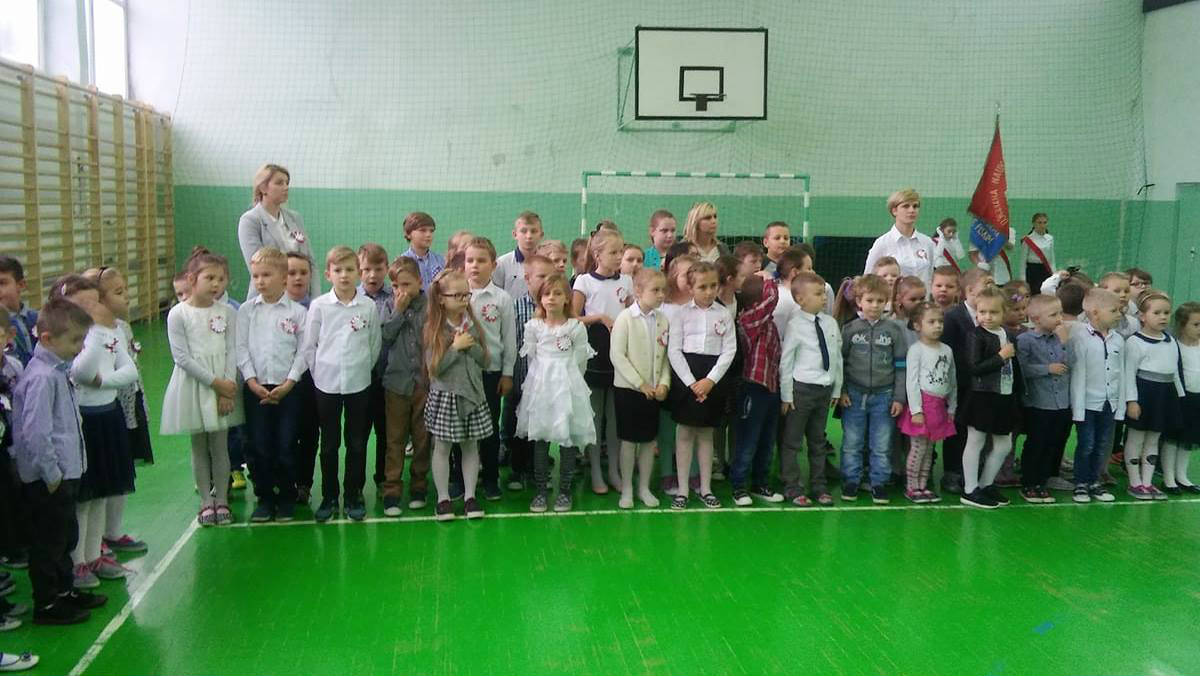 SZKOLNY KONKURS PIEŚNI PATRIOTYCZNYCH
W listopadzie  chętni uczniowie naszej szkoły wzięli udział                     w szkolnym konkursie pieśni patriotycznych.
     W kategorii kl. I – III
     I m – Dominika Smirnow kl. III, Alan Komar kl. III
     II m – Agata Cudakiewicz kl. III
     III m – Wiktoria Gutowska kl. III
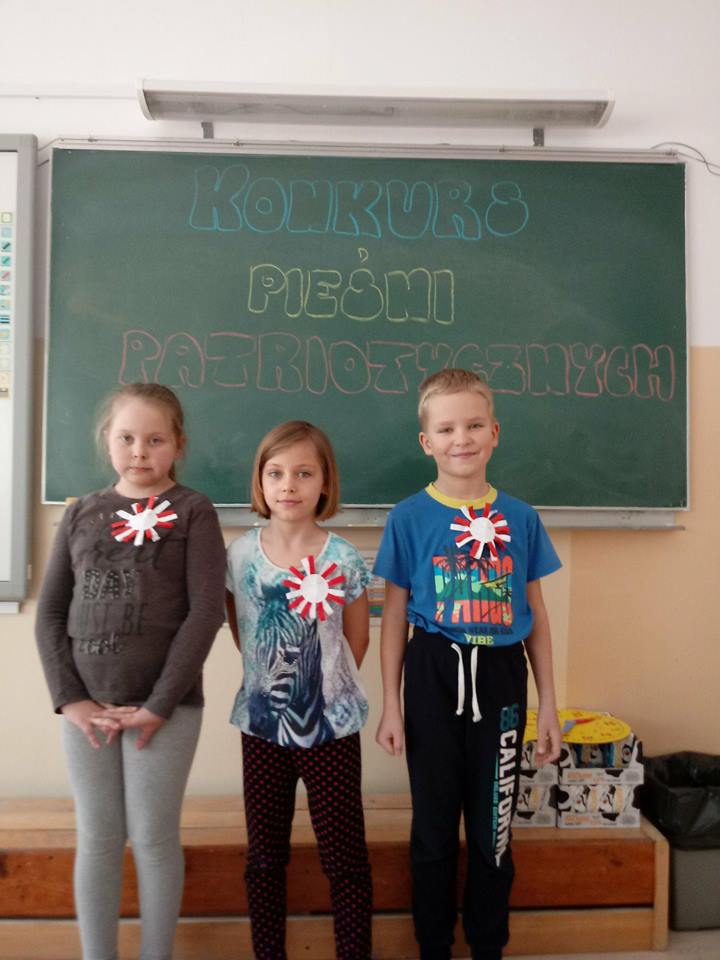 SZKOLNY KONKURS PIEŚNI PATRIOTYCZNYCH
W kategorii kl. IV – VII
     I m – Oliwia Zakrzewska kl. III, Nikola Łoniewska kl. V
     II m – Maria Wrotniak kl. V, Daria Ptaszyńska kl. V, Aleksandra Leszczyńska kl. V
     III m – Hubert Niedźwiecki kl. V
PRAWA DZIECKA I CZŁOWIEKA
Na lekcjach przeprowadzono pogadanki na temat Praw Dziecka i Człowieka.
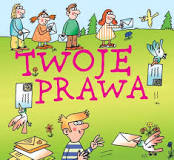 PREZENTACJA MULTIMEDIALNA „MIEJSCA PAMIĘCI NARODOWEJ”
Na zajęciach koła komputerowego uczniowie wykonali prezentacje „Miejsca Pamięci Narodowej”.
PREZENTACJA MULTIMEDIALNA „MIEJSCA PAMIĘCI NARODOWEJ”
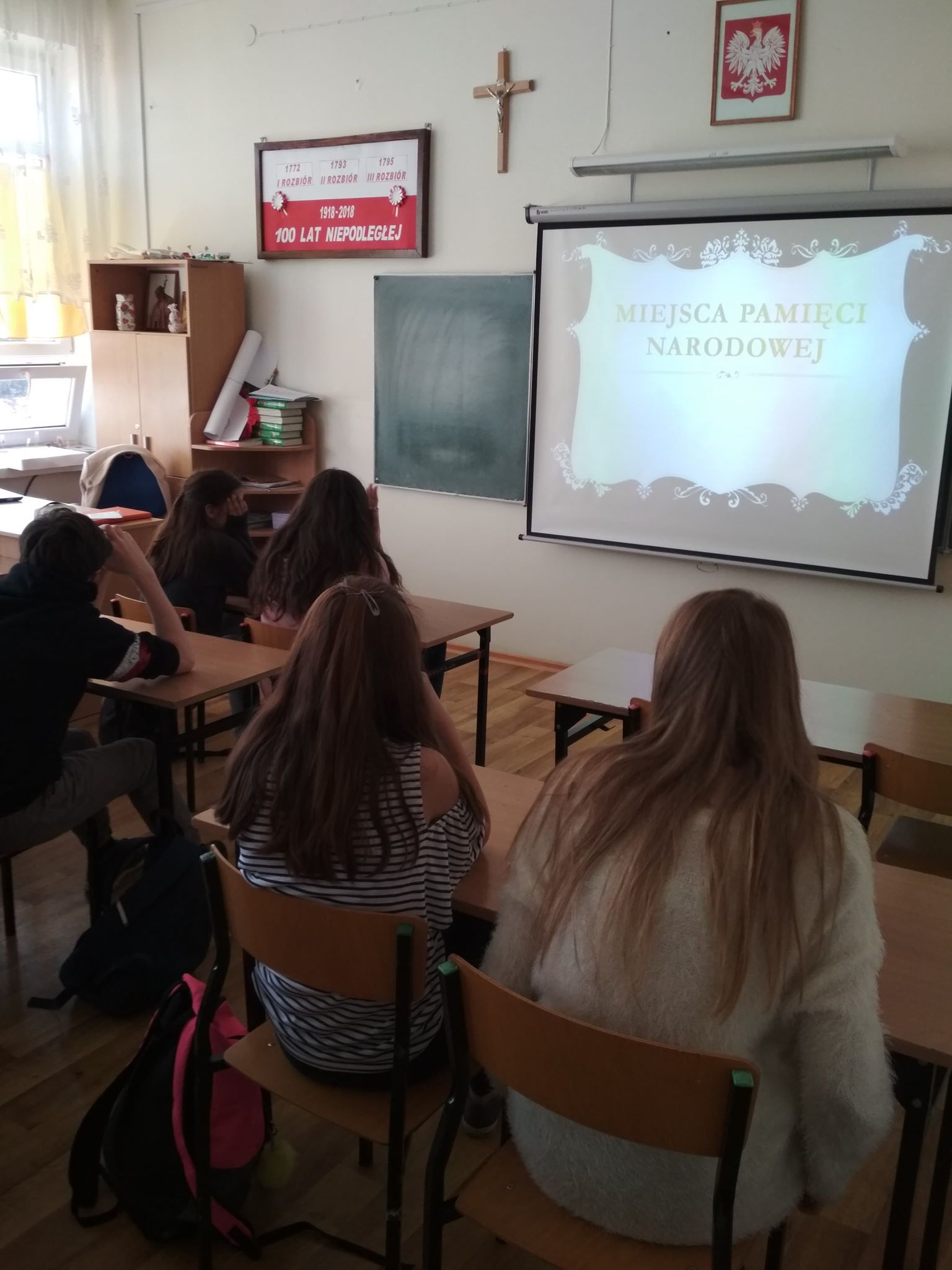 Wykonane przez uczniów prezentacje multimedialne „Miejsca pamięci narodowej” obejrzeli również uczniowie naszej szkoły.
ALBUMY „MIEJSCA PAMIĘCI NARODOWEJ”
Chętni uczniowie wykonali albumy „Miejsca pamięci narodowej”.
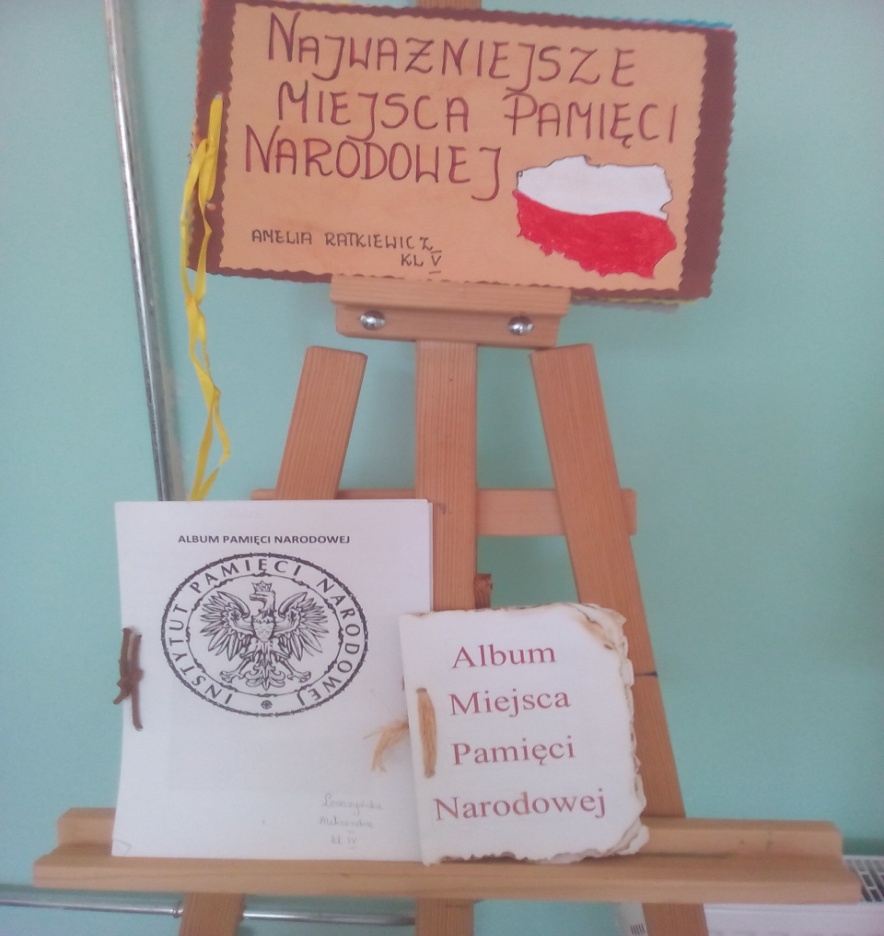 ALBUMY „MIEJSCA PAMIĘCI NARODOWEJ”
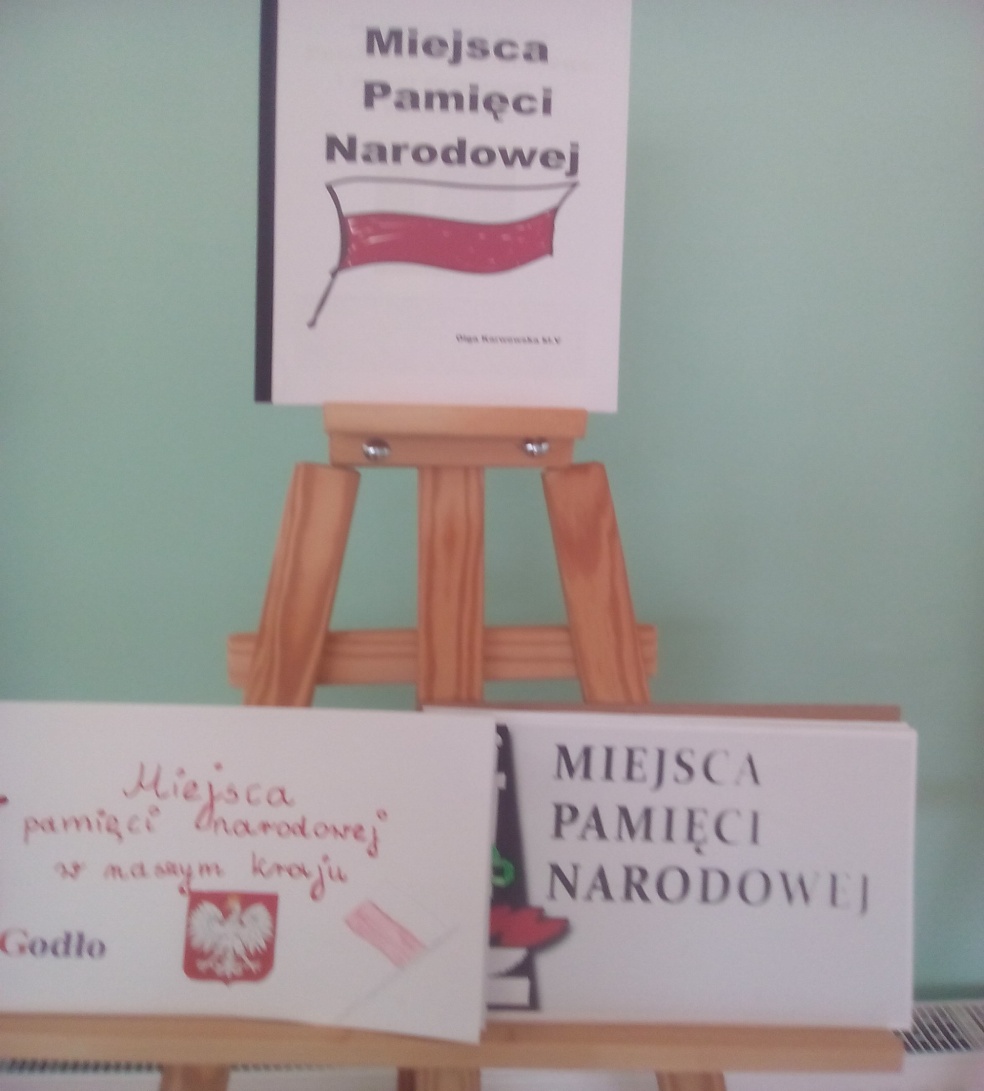 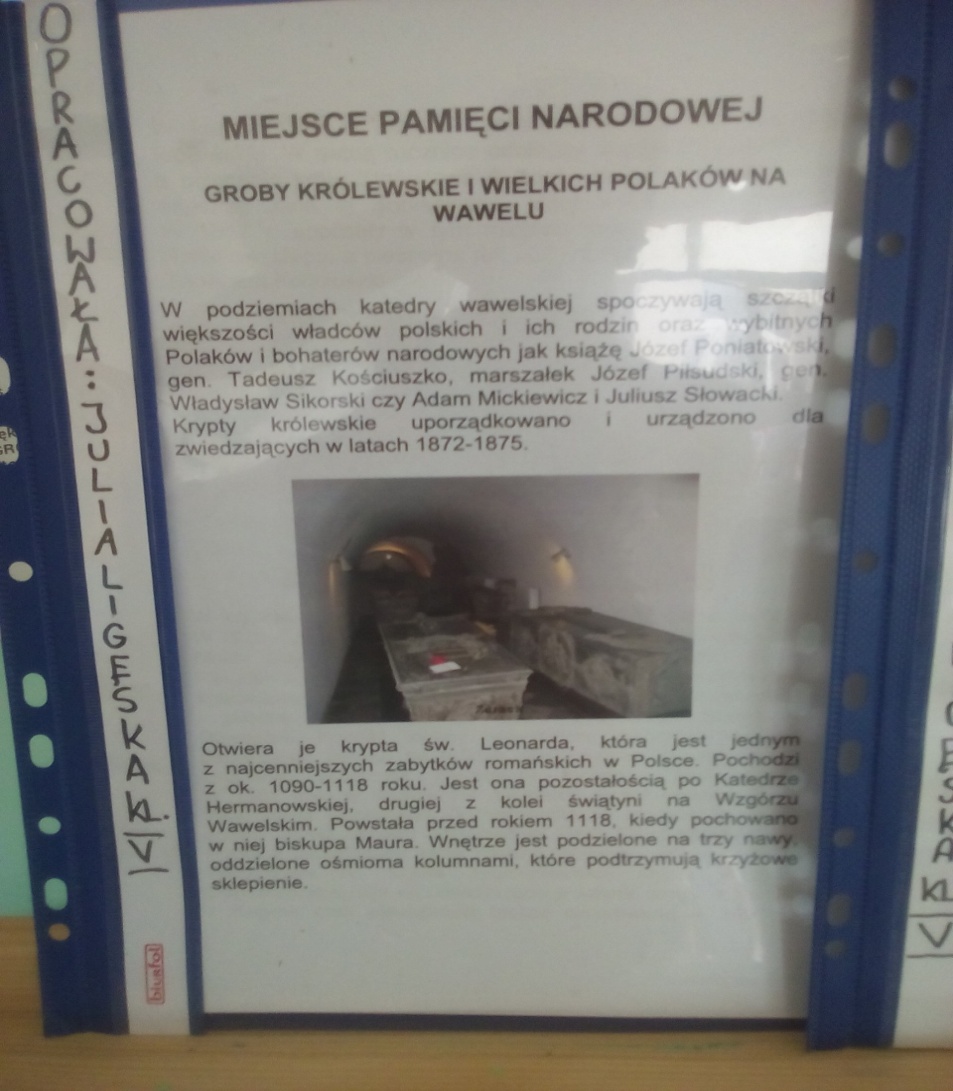 DZIEŃ ŻOŁNIERZY WYKLĘTYCH
W klasach przeprowadzono pogadanki na temat Dnia Żołnierzy Wyklętych.
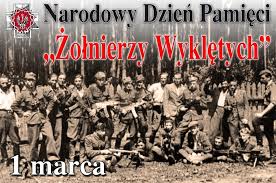 SYMBOLE NARODOWE
Uczniowie na zajęciach oglądali film edukacyjny „Polskie symbole narodowe”, który przedstawiał historię powstania godła, flagi     i hymnu.
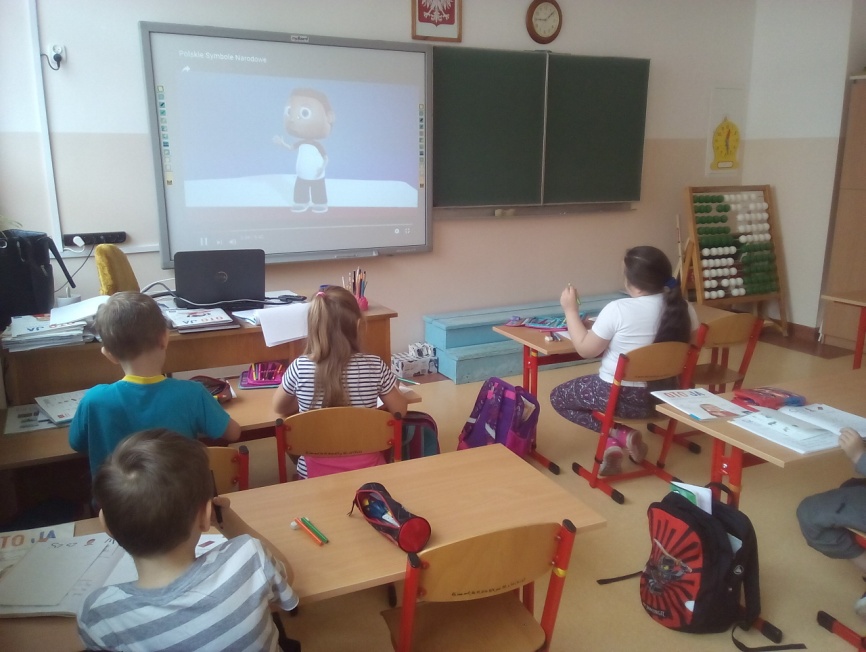 HERBY MIAST NASZEJ OKOLICY - GAZETKA
GAZETKA „ROK DLA NIEPODLEGŁEJ”
SYMBOLE NARODOWE
W klasach przygotowano gazetki, na których umieszczono informacje dotyczące symboli narodowych.
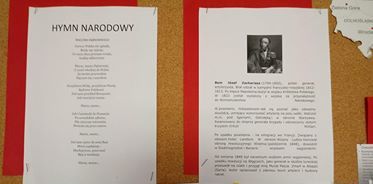 SYMBOLE NARODOWE
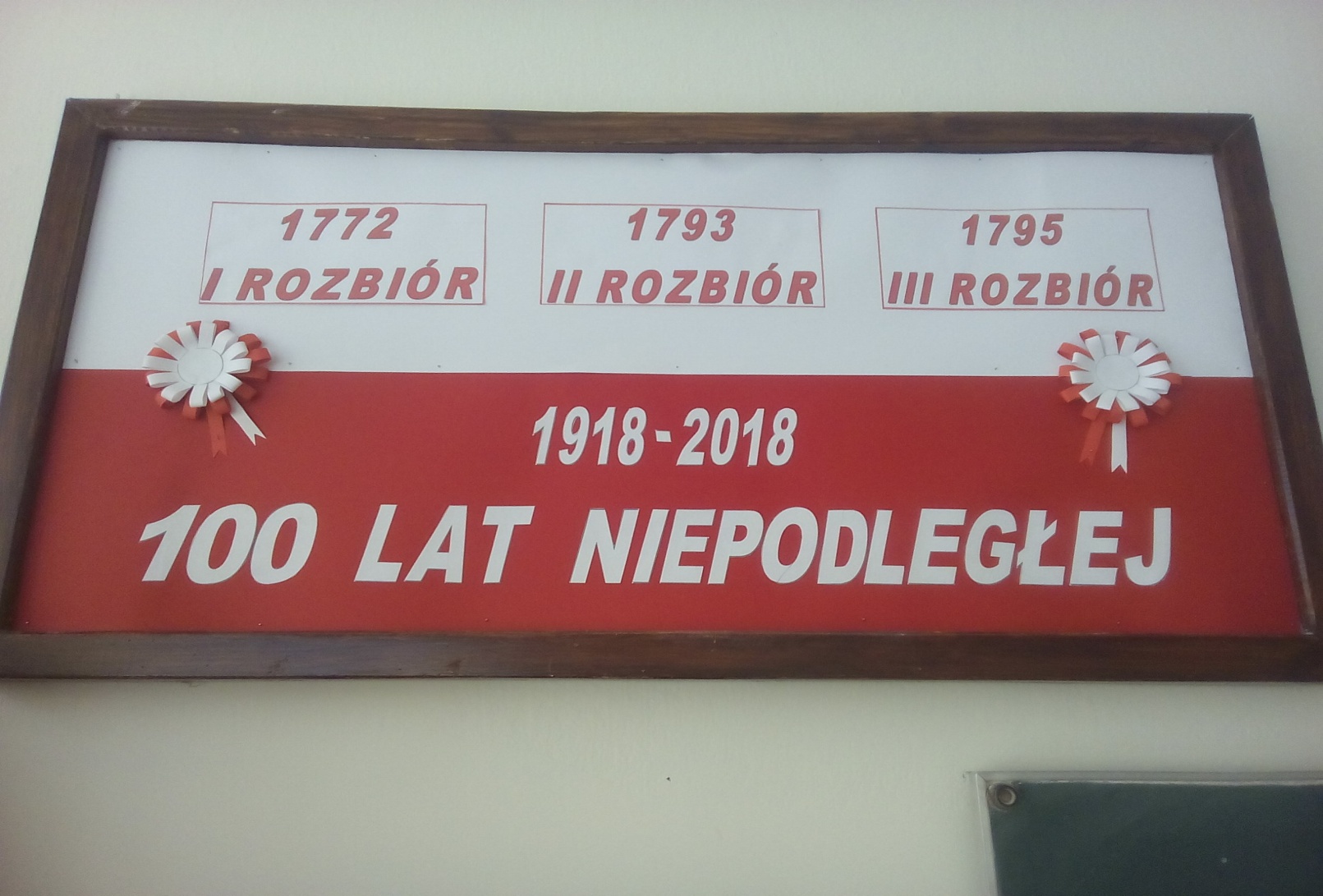 HISTORIA NASZEJ SZKOŁY, BEMOWA PISKIEGO I PATRONA
Uczniowie przygotowali prezentacje  o patronie naszej szkoły  generale Józefie Bemie. Na lekcjach wychowawczych przeprowadzono pogadanki  na temat historii naszej szkoły i Bemowa Piskiego.
GALERIA WIELKICH POLAKÓW - GAZETKA
LEGENDY POLSKIE
Na zajęciach uczniowie  słuchali i oglądali najbardziej znane polskie legendy (np. „Legenda o Smoku Wawelskim”, „Syrenka Warszawska”).
70 ROCZNICA POWSTANIA W GETCIE WARSZAWSKIM  - GAZETKA
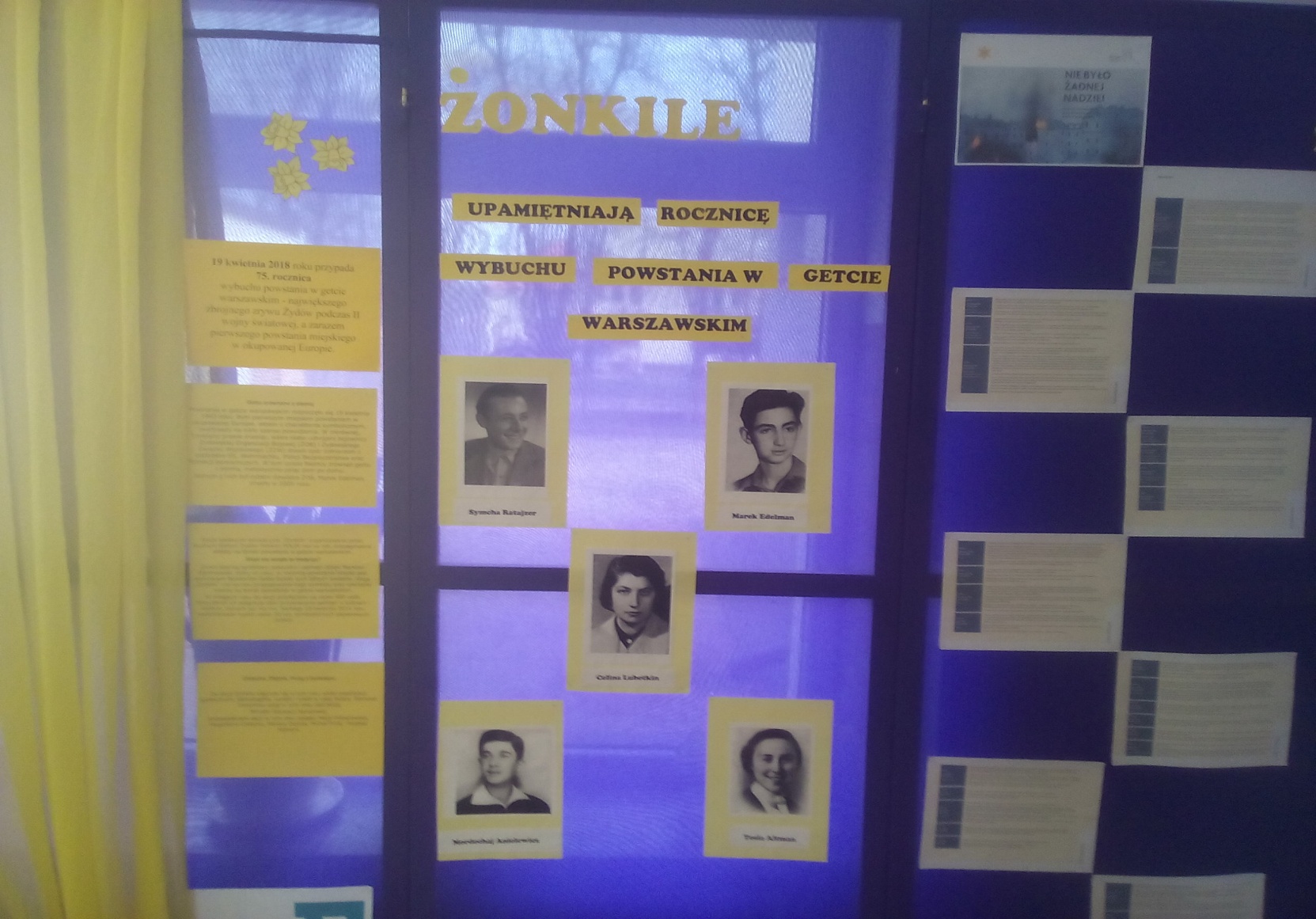 ROK DLA NIEPODLEGŁEJ
27 kwietnia 2018 r. odbyła się akademia 
     z okazji 227 rocznicy uchwalenia Konstytucji 3 Maja. Treści przekazane podczas akademii przybliżyły okoliczności powstania tego dokumentu.
ROK DLA NIEPODLEGŁEJ
28 maja 2018 r. odbyła się żywa lekcja historii „Ku niepodległej – opowieść o tym jak bohaterowie walczyli    o wolność, honor            i ojczyznę”.
ROK DLA NIEPODLEGŁEJ
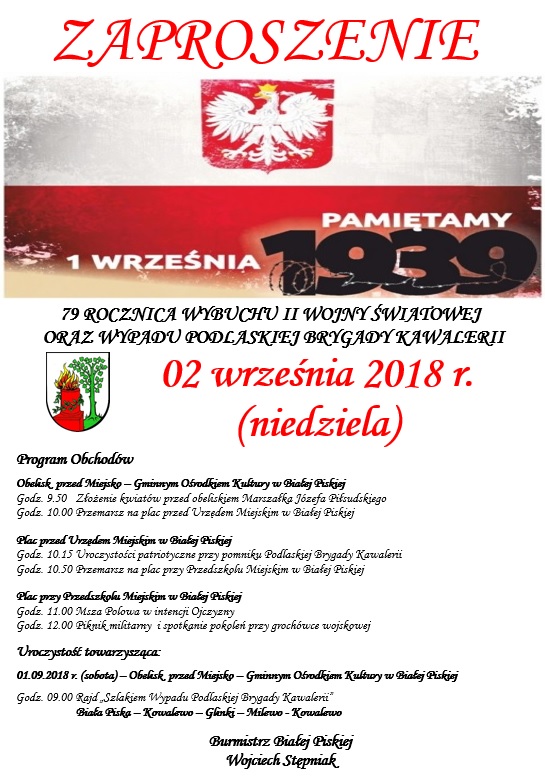 2 września 2018 roku delegacja z naszej szkoły wzięła udział                     w uroczystościach upamiętniających 79 rocznicę wybuchu               II wojny światowej              w Białej Piskiej pod Pomnikiem Poległych Żołnierzy Podlaskiej Brygady Kawalerii.
ROK DLA NIEPODLEGŁEJ
We wrześniu na zajęciach                          z wychowawcami                i lekcjach historii odbyły się pogadanki na temat wybuchu       II wojny światowej.
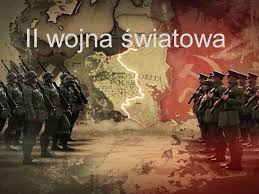 ROK DLA NIEPODLEGŁEJ
07.09.2018r. Ośrodek Szkolenia Poligonowego Wojsk Lądowych Orzysz       w Bemowie Piskim obchodził swoje święto. Jak co roku delegacja ze Szkoły Podstawowej im. gen. Józefa Bema w Bemowie Piskim miała zaszczyt uczestniczyć w tak zacnej uroczystości, którą rozpoczął apel przed tablicą poświęconą 5 Pułkowi Ułanów Zasławskich.
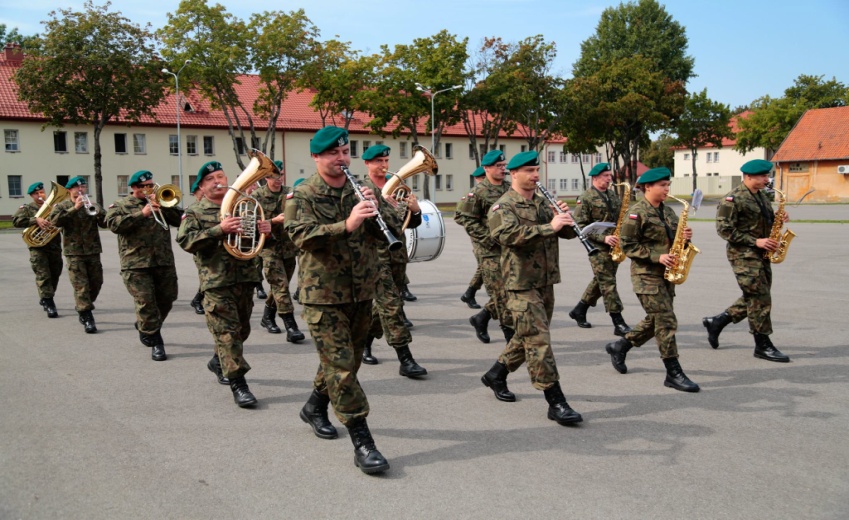 ROK DLA NIEPODLEGŁEJ
17.09.2018 r. dzieci z oddziału przedszkolnego 5-6 latki oraz uczniowie ze starszych klas mieli możliwość uczestniczyć w dwóch wystawach zaprezentowanych           w Klubie Ośrodka przy Jednostce Wojskowej w Bemowie Piskim.
       Pierwsza wystawa pt. "Ukryte Pasje" prezentowała prace okolicznych artystów. Wszyscy mieli możliwość zobaczyć obrazy na płótnie, fotografie, hafty, rysunki wykonane ołówkiem oraz zdobienia wykonane metodą decupage. Druga wystawa zorganizowana została przez Wojskowe Koło Łowieckie nr 135 Cyranka w Orzyszu przy współudziale Nadleśnictwa Drygały i Nadleśnictwa Pisz.
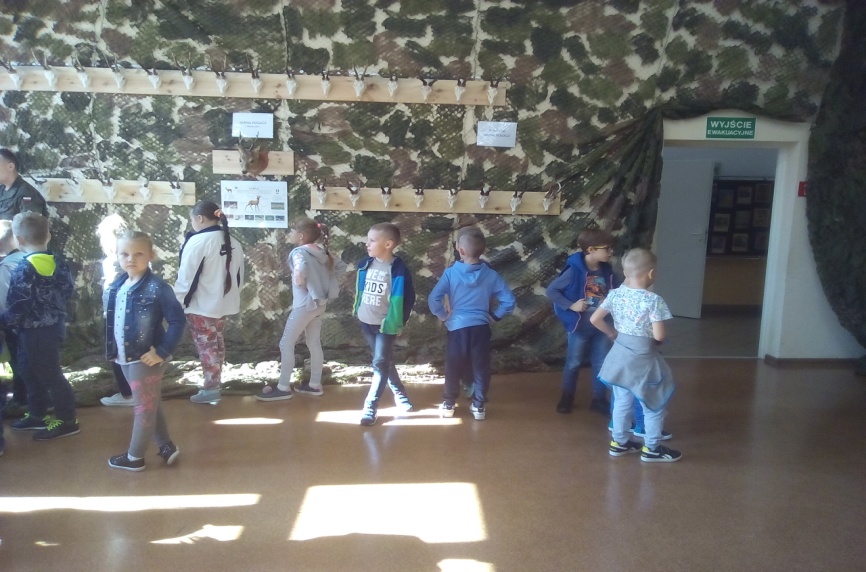 ROK DLA NIEPODLEGŁEJ
20 września 2018 r. uczniowie klas V – VIII obejrzeli film „Dywizjon 303” w kinie Cinema Planet w Ełku.
ROK DLA NIEPODLEGŁEJ
21 września 2018 r. delegacja z naszej szkoły wzięła udział w obchodach Dnia Sybiraka w Kumielsku -  uroczystości upamiętniającej 79 rocznicę sowieckiej agresji na Polskę.
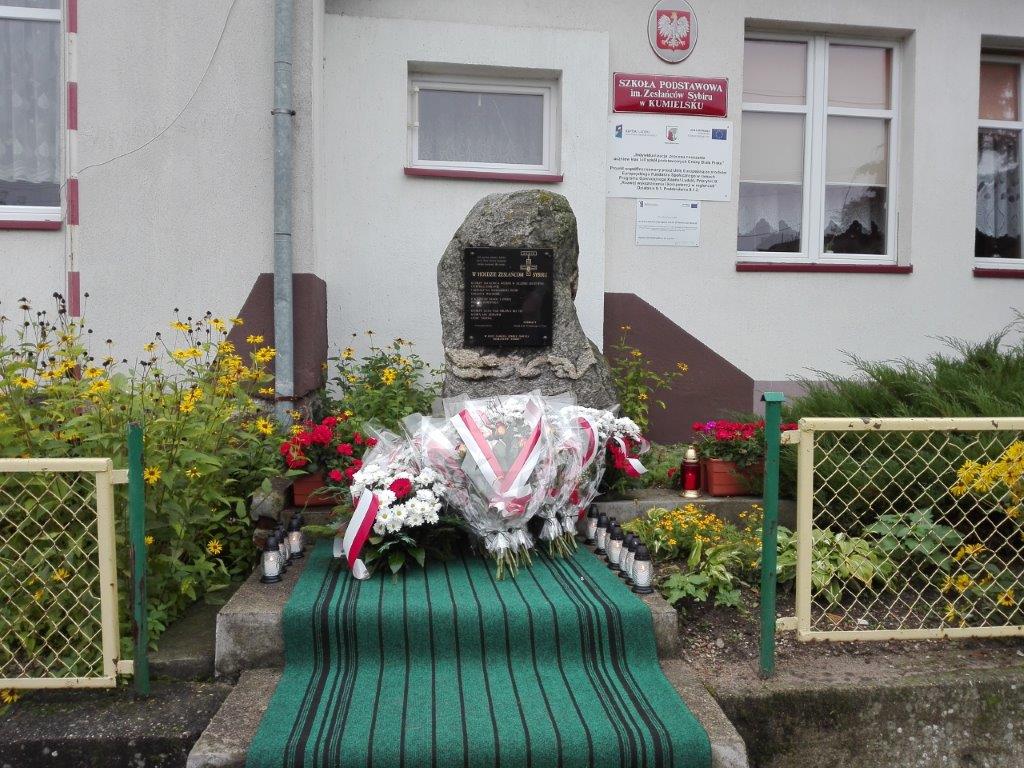 ROK DLA NIEPODLEGŁEJ
21.09.2018 r. dzieci                     z oddziałów przedszkolnych      i uczniowie naszej szkoły wzięli udział w akcji Sprzątanie Świata ph.: "Akcja - segregacja! 2 x więcej,           2 x czyściej". Zaopatrzeni              w rękawice i worki na śmieci, pod opieką nauczycieli, wyruszyli sprzątać najbliższą okolicę. Wszyscy pracowali sumiennie i rzetelnie. Celem akcji jest wspomożenie selektywnej zbiórki odpadów, kształtowanie nawyków ekologicznych oraz działanie na rzecz ochrony środowiska.
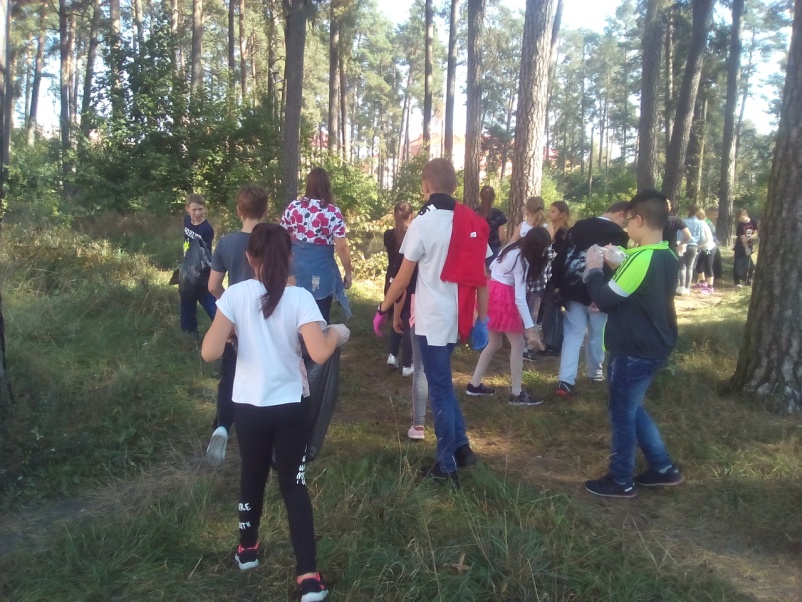 ROK DLA NIEPODLEGŁEJ
28 września 2018 r. w naszej szkole w ramach Ogólnopolskiego Dnia Głośnego Czytania ustanowionego z inicjatywy Polskiej Izby Książki w 2001 r. odbyło się głośne czytanie. Głównym celem było zachęcenie naszych uczniów do czytania książek i czasopism, ponieważ czytanie rozwija wyobraźnię, pamięć i wzbogaca słownictwo. Nauczyciele i chętni uczniowie głośno czytali fragmenty baśni i wiersze.
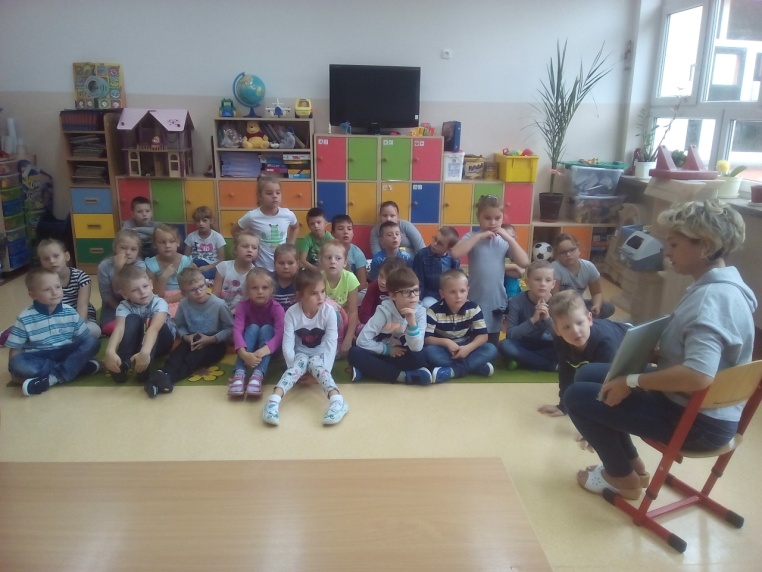 ROK DLA NIEPODLEGŁEJ
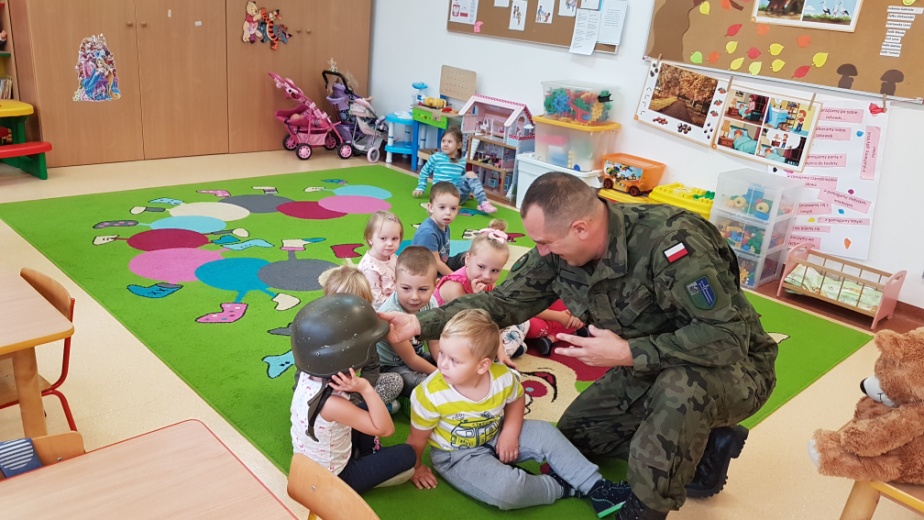 25.10.2018 r. w grupie 3-4 latków  zorganizowano spotkanie z tatą Natana, który jest zawodowym żołnierzem. Duże zainteresowanie dzieci wzbudziło wyposażenie żołnierskiego plecaka oraz opowiadanie o pracy żołnierza. Na zakończenie tata Natana przeczytał dzieciom bajkę i mocno wspierał dzieci przy wykonywaniu pracy plastycznej – kolorowanie flagi Polski.
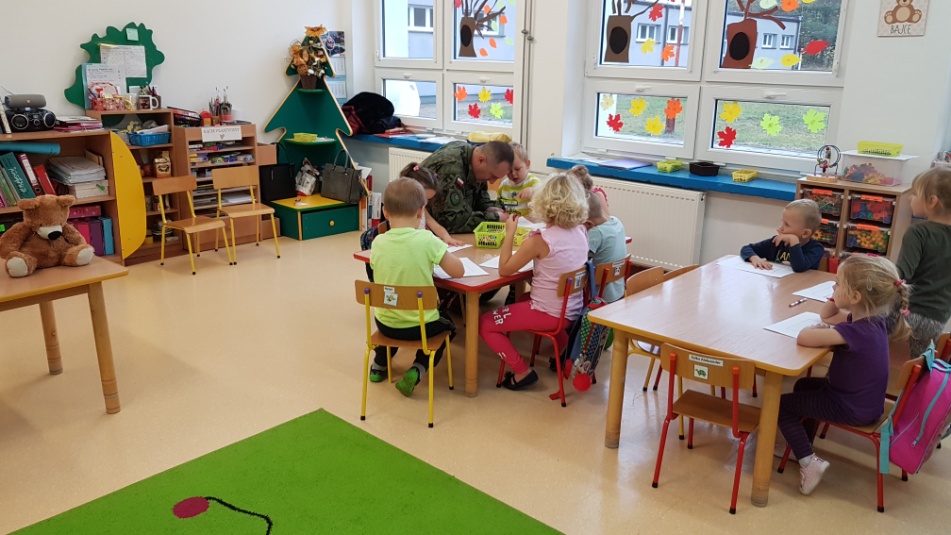 ROK DLA NIEPODLEGŁEJ
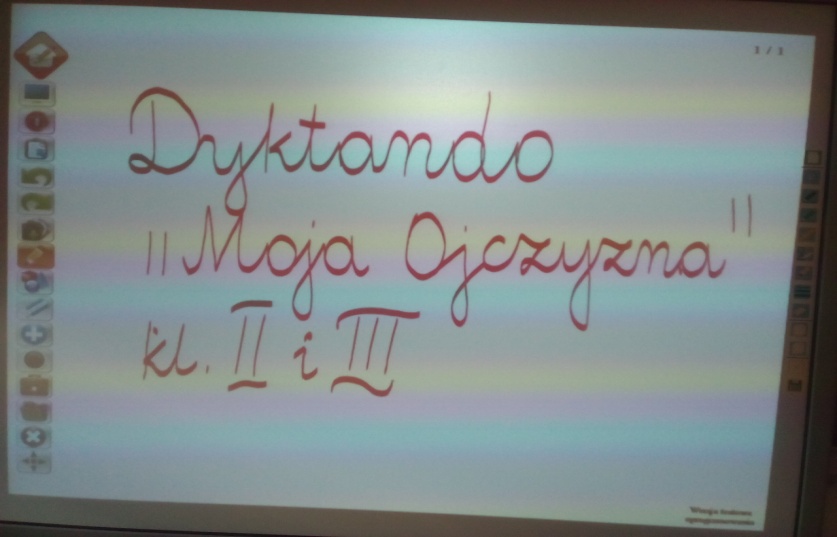 Z okazji stulecia odzyskania niepodległości przez Polskę uczniowie klasy II i III Szkoły Podstawowej im. gen. Józefa Bema w Bemowie Piskim 26.10.2018 r. pisali dyktando „Moja Ojczyzna”. Celem dyktanda było nie tylko doskonalenie poprawności ortograficznej i gramatycznej, ale również utrwalenie wiadomości na temat naszej Ojczyzny.
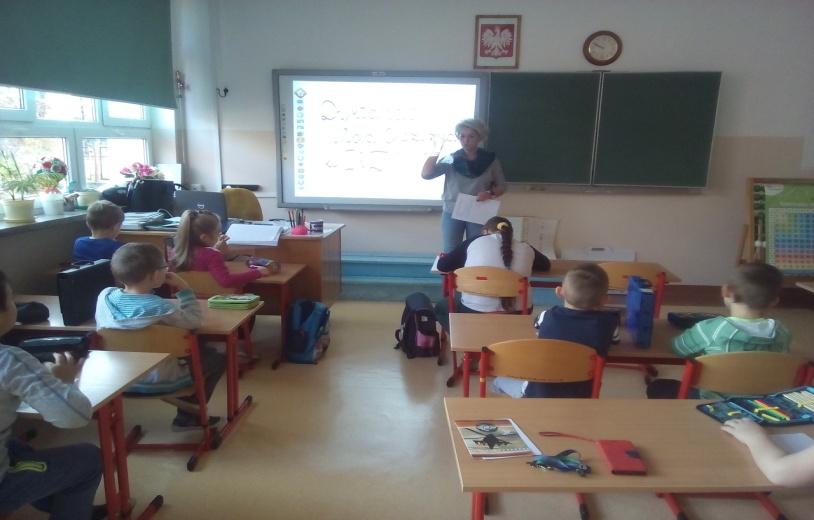 ROK DLA NIEPODLEGŁEJ
W dniach 26.10 – 29.10.2018 r. uczniowie z klas I – VIII oraz dzieci z oddziału przedszkolnego oglądali w Klubie Ośrodka wystawę prac plastycznych dzieci rumuńskich dla żołnierzy przebywających na misjach.
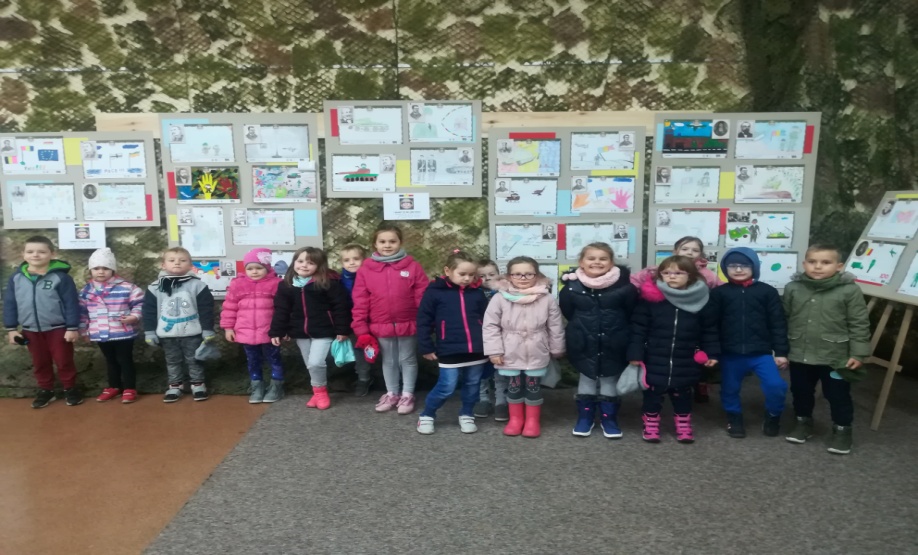 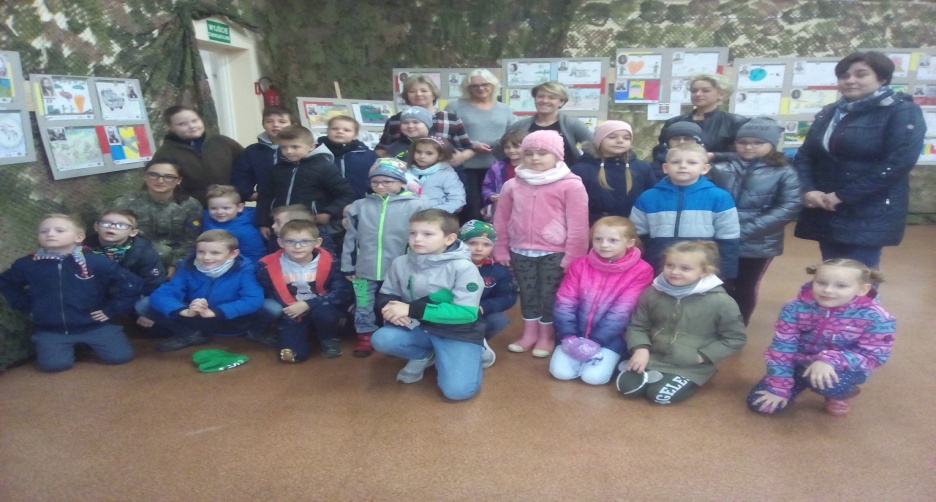 ROK DLA NIEPODLEGŁEJ
7 listopada 2018 r. uczniowie naszej szkoły wzięli udział w konkursie recytatorskim „Strofy o Ojczyźnie” zorganizowanym przez Miejsko – Gminny  Ośrodek Kultury w Białej Piskiej.
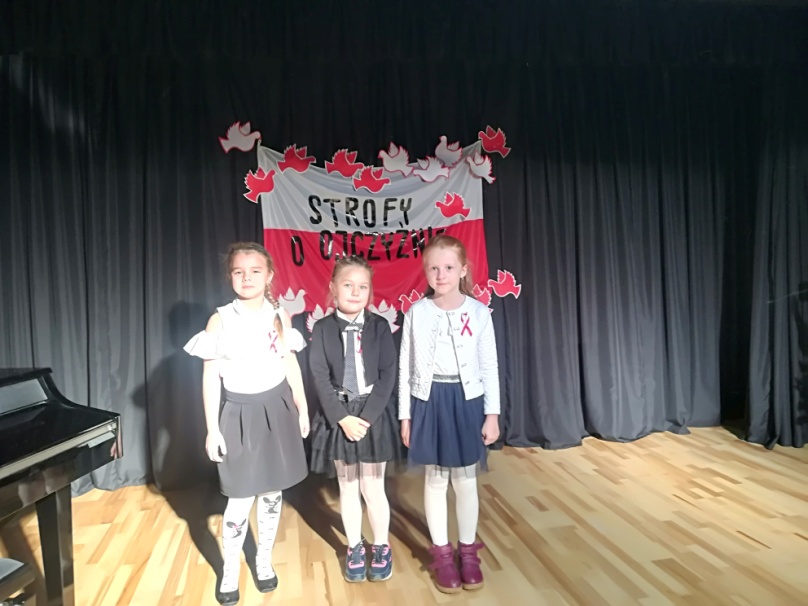 ROK DLA NIEPODLEGŁEJ
9 listopada 2018 r.            o godz. 11.11 w naszej szkole wszyscy nauczyciele, uczniowie, dzieci z oddziałów przedszkolnych i pracownicy  odśpiewali hymn Polski „Mazurek Dąbrowskiego” z okazji stulecia odzyskania przez Polskę niepodległości.
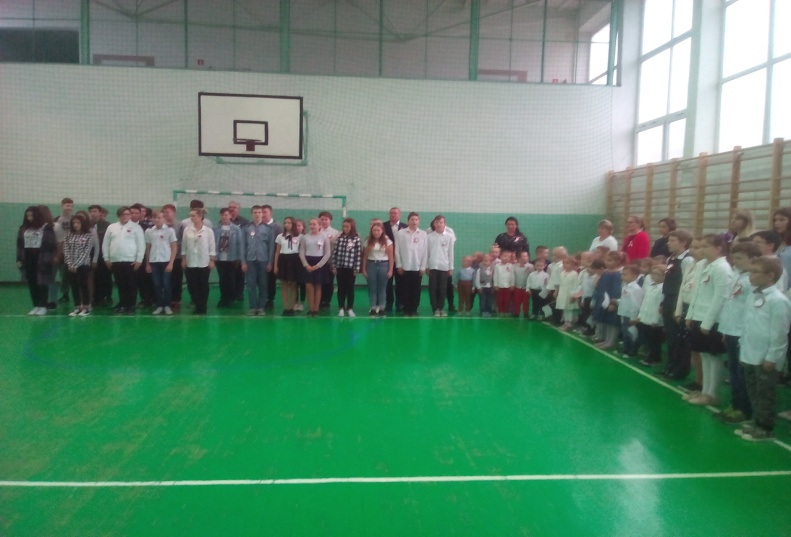 ROK DLA NIEPODLEGŁEJ
10 listopada 2018 r.            w naszej szkole odbyło się wydarzenie kulturalno – rekreacyjne        o zasięgu gminnym ph. „Wszyscy dla Niepodległej” zorganizowane w ramach obchodów 100 – lecia odzyskania niepodległości przez Polskę.
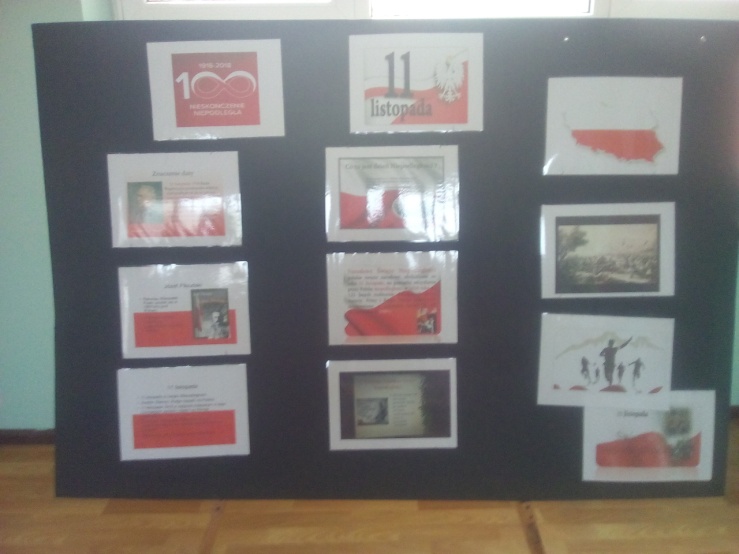 ROK DLA NIEPODLEGŁEJ
„Wszyscy dla Niepodległej”
    Uczniowie  oraz przedszkolaki naszej szkoły wystąpili w montażu słowno – muzycznym przygotowanym pod kierunkiem nauczycieli.
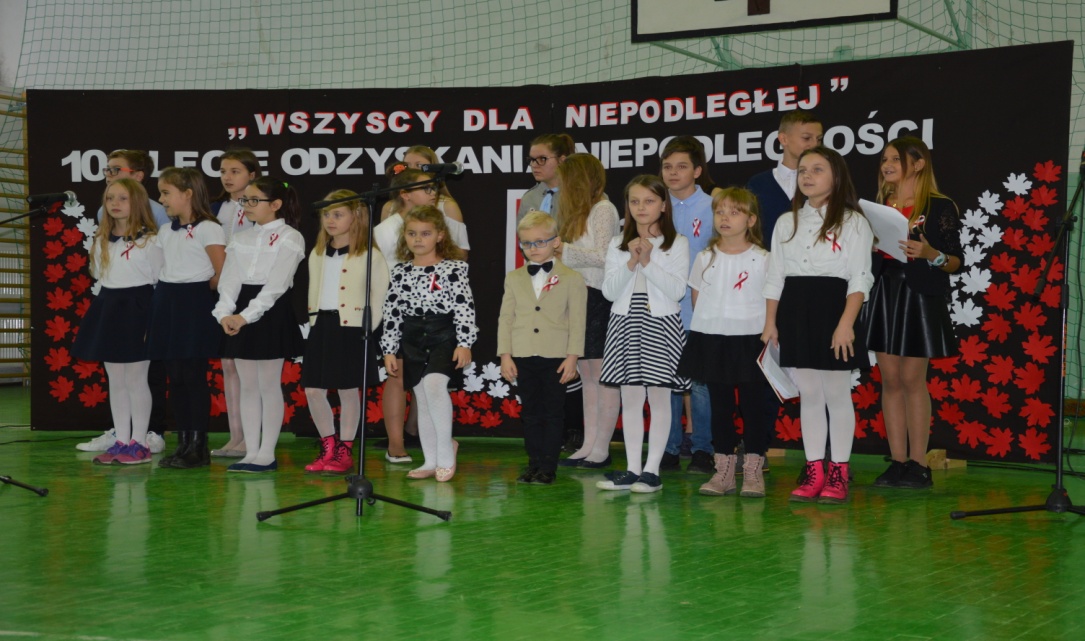 ROK DLA NIEPODLEGŁEJ
„Wszyscy dla Niepodległej”
Program obchodów obejmował:

1. Wszyscy śpiewamy dla Niepodległej (karaoke).
2. Wszyscy tańczymy dla Niepodległej.
3. Zabawy plastyczne dla dzieci „Pokoloruj Polskę…” .
4.    Bieg  dla Niepodległej.
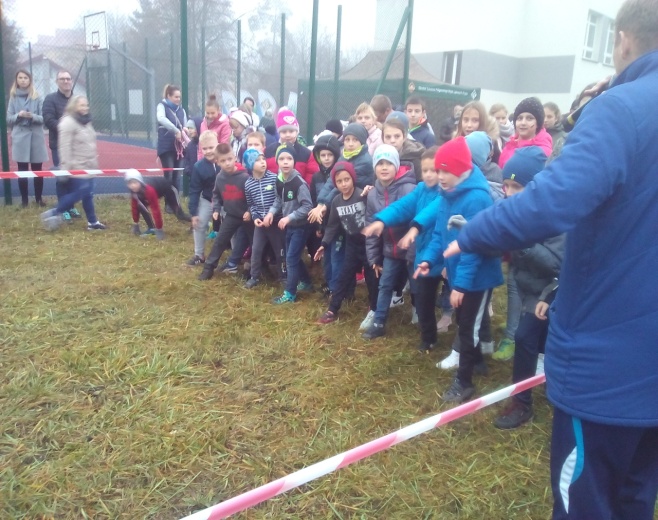 ROK DLA NIEPODLEGŁEJ
„Wszyscy dla Niepodległej”

Program obchodów obejmował:

5. Happening – wspólne zdjęcie wszystkich uczestników  (biało – czerwone)                                         w konturach Polski.
6. Ogień Niepodległości – wspólne ognisko – ZHP.
7.  Pokaz sprzętu wojskowego.
8. Zawody strzeleckie na „Śnieżniku”.
9.  Grochówka.
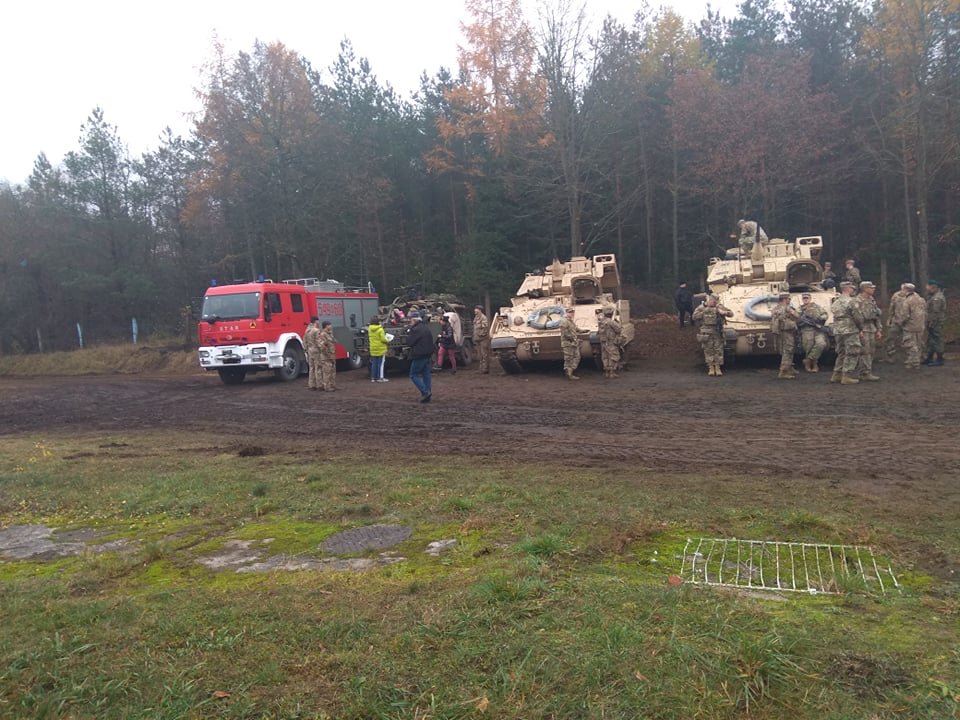 ROK DLA NIEPODLEGŁEJ
11 listopada 2018 r. delegacja  z naszej szkoły wzięła udział      w obchodach 100 – lecia Niepodległej Polski       w Białej Piskiej.
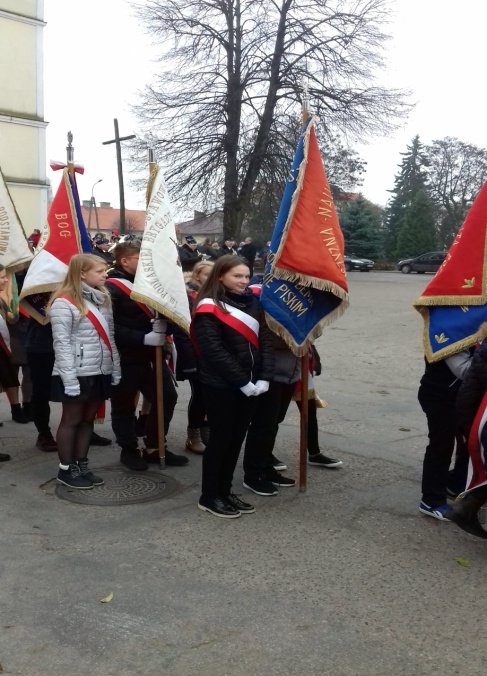 Prezentację przy współpracy nauczycieli wykonała Iwona Ciszewska